Cooking verbs
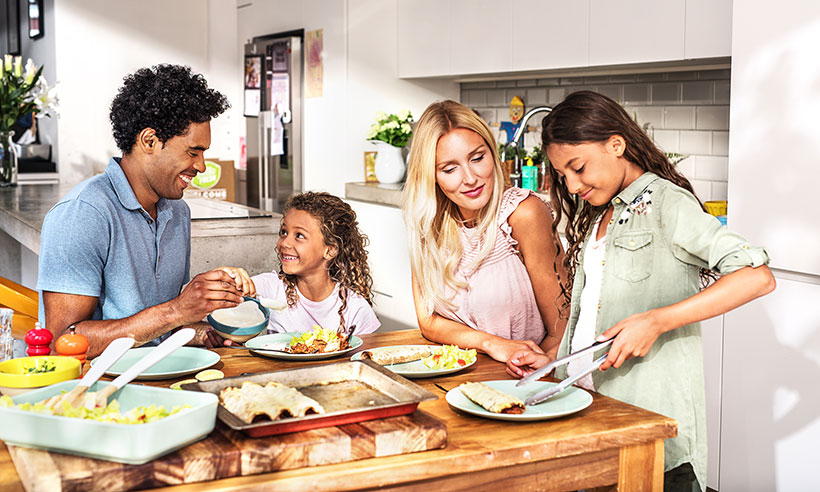 to fry
to boil
to cut
to bake
to grate
to peel
to slice
to mix
to add
to serve